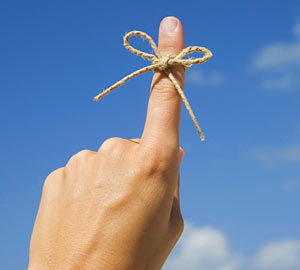 “Lord, Remember Me”
What Was the Thief Requesting?
Did the man understand that Jesus, in death would assume dominion over a spiritual kingdom? 
Did he imagine that Jesus would attain this dominion through resurrection? 
Did he hope that Jesus would bring him to life again also, so that he could reign with Jesus in this kingdom?
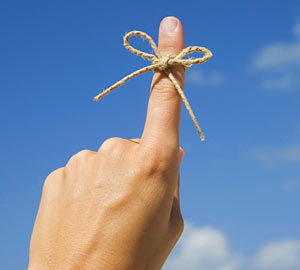 “Lord, Remember Me”
II. We All Want God to Remember Us. 
 Samson, in his anguish cried out to the Lord (Judges 16:28). 
 Hannah, in despair over her childlessness, begged the Lord not to forget her (1 Samuel 1:11).
 Job, like many of us feared that God would forget his limitations (Job 10:9).
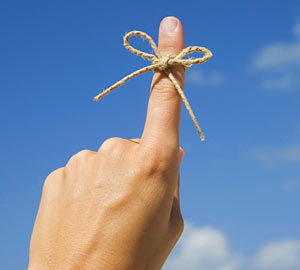 “Lord, Remember Me”
II. We All Want God to Remember Us. 
 David, in many Psalms expressed his desire that God remember him  (Psalm 132:1). 
He asked that God remember His promises (Psalm 119:49). 
 In the face of enemies or in recognition of his own faults fears that God’s mercy may be exhausted (Psalm 25:6). 
Like the thief on the cross, David wants the Lord to remember him with salvation (Psalm 106:4).
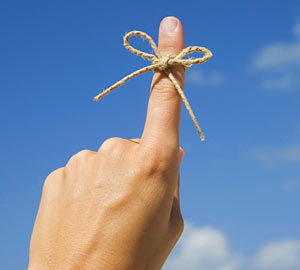 “Lord, Remember Me”
III. God Remembers His People.
A. God promised Noah that the rainbow which He set in the sky would be a sign of the covenant that He made not to destroy the earth again by water (Genesis 9:15).
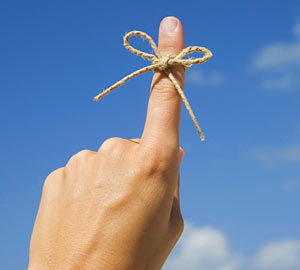 “Lord, Remember Me”
III. God Remembers His People.
B. In the Law of Moses, God promised that when the Israelites had turned away from His Law, but confessed their sin, He would remember them (Leviticus 26:42). 
1.  Even though Israel would fail to remember and keep the covenant that they made with God, He promised that He would not break the covenant He made with the Israelites in the wilderness (Leviticus 26:45).
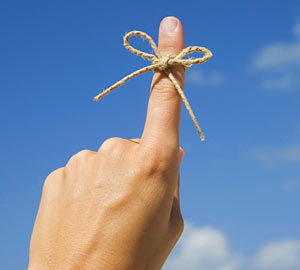 “Lord, Remember Me”
III. God Remembers His People.
B. In the Law of Moses, God promised that when the Israelites had turned away from His Law, but confessed their sin, He would remember them (Leviticus 26:42). 
This early relationship which God had with Israel He likens to a betrothal (Jeremiah 2:2). 
Israel then, was like a child for which the Lord cared (Ezekiel 16:60-61a).
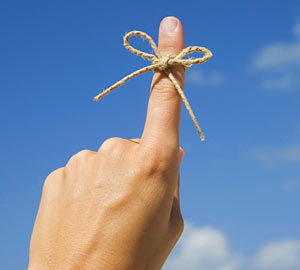 “Lord, Remember Me”
We Must Remember God.
 The exiles in Babylon, feared they would forget their covenant with God (Psalm 137:6). 
 Asaph determines to remember God’s “wonder” (Psalm 77:11).
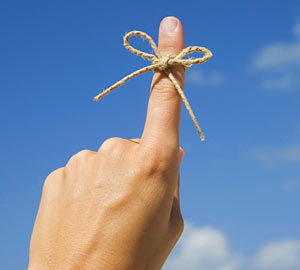 “Lord, Remember Me”
We Must Remember God.
Although David prayed that the Lord would remember him, he acknowledged his own responsibility to remember the Lord (Psalm 63:6-7). 
 This must happen at all times and all places (Psalm 42:6).